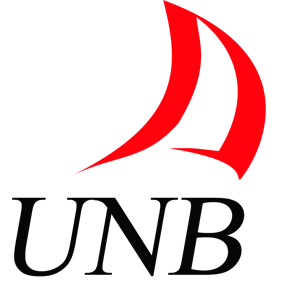 Attacking developer’s identity in open-source projects
 
Alina Matyukhina, Mila Dalla Preda, Celine Perley , Natalia Stakhanova
Canadian Institute for Cybersecurity, University of New Brunswick
Dipartimento di Informatica, University of Verona
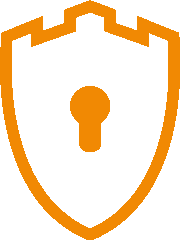 CIC
ABSTRACT
Open-source software is open to anyone by design, whether it is a community of developers, hackers or malicious users. Authors of open-source software typically hide their identity through nicknames and avatars. However, they have no protection against author attribution techniques that are able to create software author profile just by analyzing software characteristics. In this work the attack scenario was created. We are able to imitate near half of the developers from GitHub. To resist to this attack author style obfuscation was developed.
Feature selection levels in software authorship
Author imitation attack
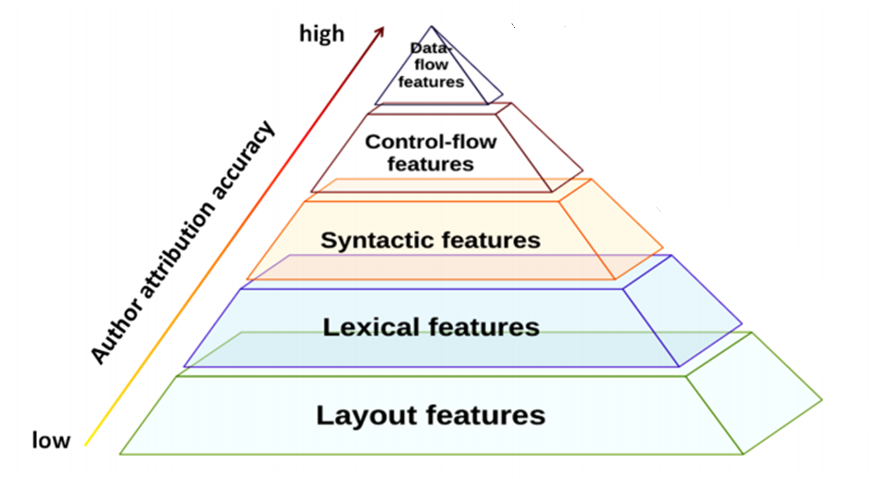 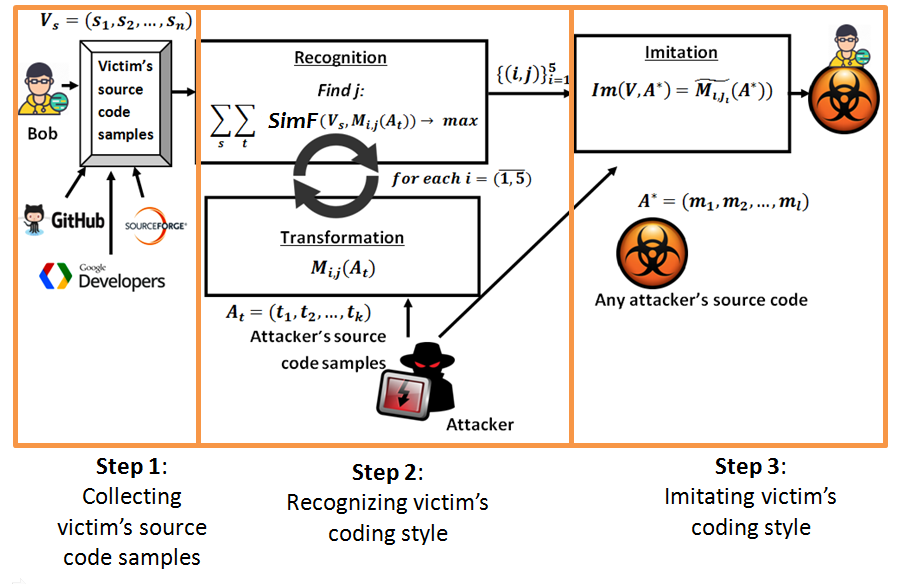 Attribution accuracy after author protection
Dataset Contents
Attribution accuracy after author imitation attack
.
Conclusion and Future Works:
We showed that existing attribution techniques are susceptible to author imitation attacks: 60.32% of the authors on GoogleCodeJam and 46.93% of the authors on GitHub  were successfully imitated
To mitigate author imitation attack, we proposed author obfuscation: the likelihood of identifying the author’s style was reduced from 70.92% to 0%
Explore control-flow transformations to imitate and protect author’s style